Kinect Controlled Slide show presentation
Kinect Controlled Slide show presentation
Kinect Interactions – allow developers to create interactive applications with a new, well-designed and ergonomically friendlier interaction language than before. 

The Kinect SDK can now detect a “push towards the screen” gesture to activate buttons, and this is the recommended “activate” gesture now instead of the old “hover, wait until the circle fills and its pressed” gesture. 

The latest K4W SDK solves this issue by differentiating between an open and a closed hand. 

When you close your hand, you “grip” whatever’s underneath it (such as a scroll viewer), and then you can move your hand to scroll. 

If you release the scroller while your hand is still moving, the scrolling keeps happening – similarly to the inertia scroll you are already used to on touch devices. 

You can close your hand again at any time, and stop the inertia – again, as you expected.
Software’s
- Kinect SDK 1.7
- Kinect for Windows Developer Toolkit
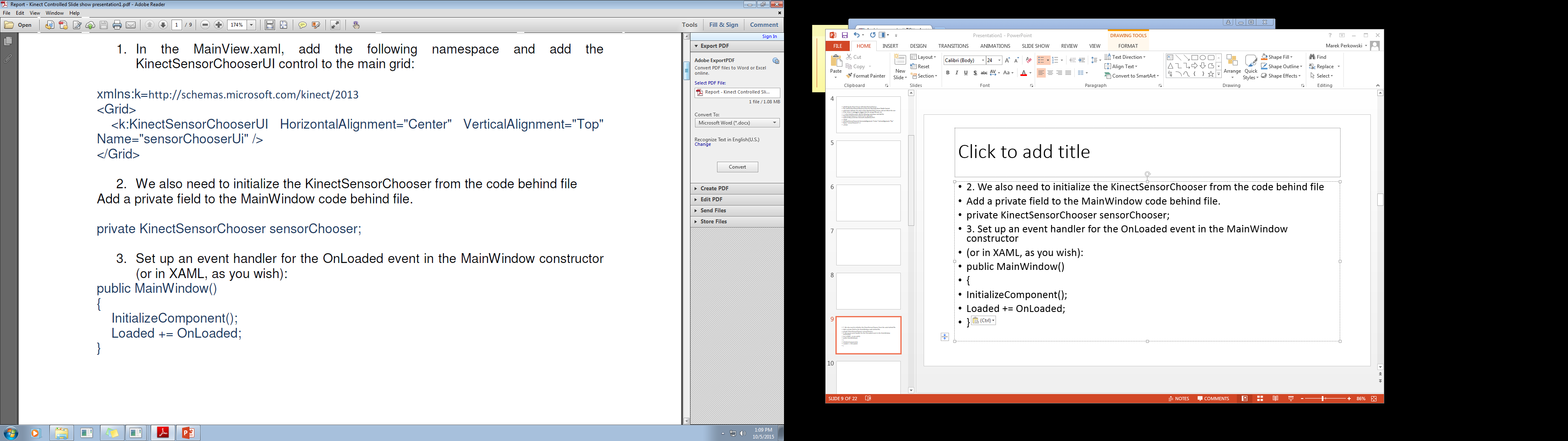 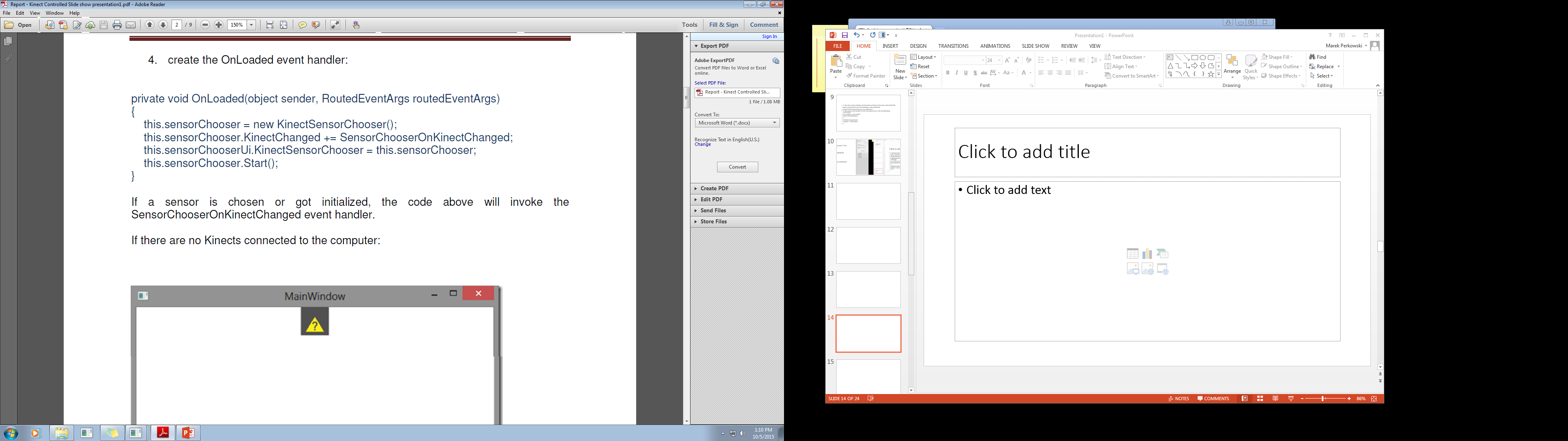 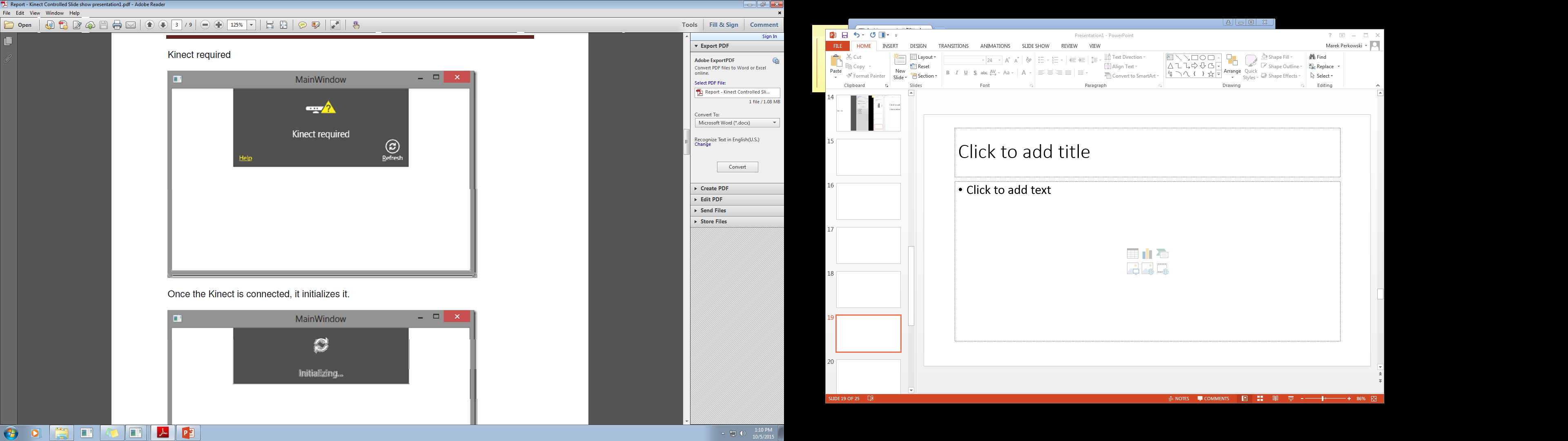 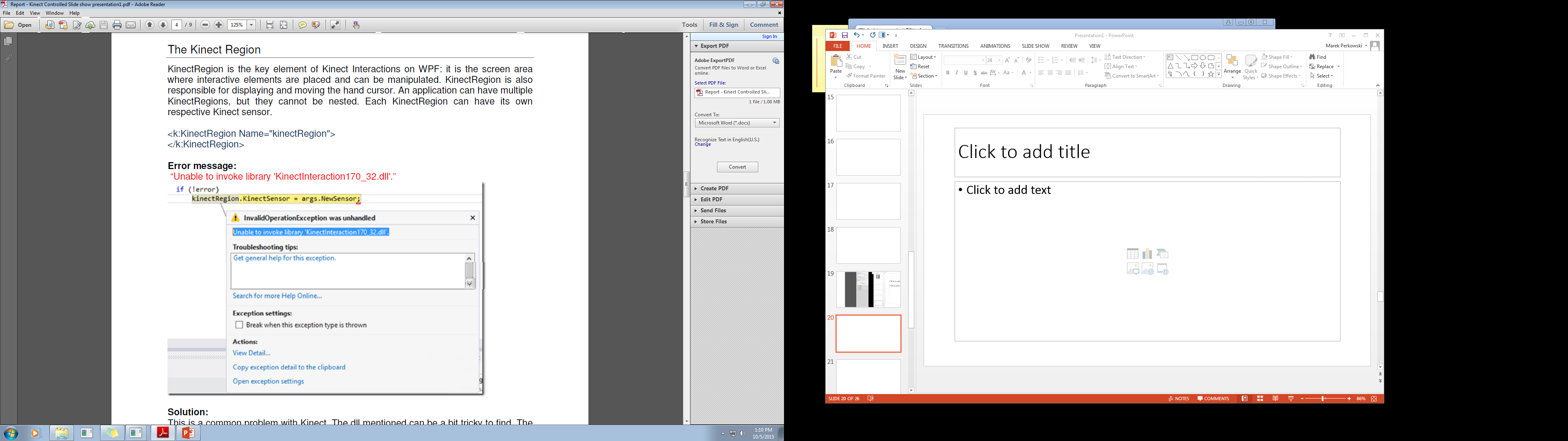 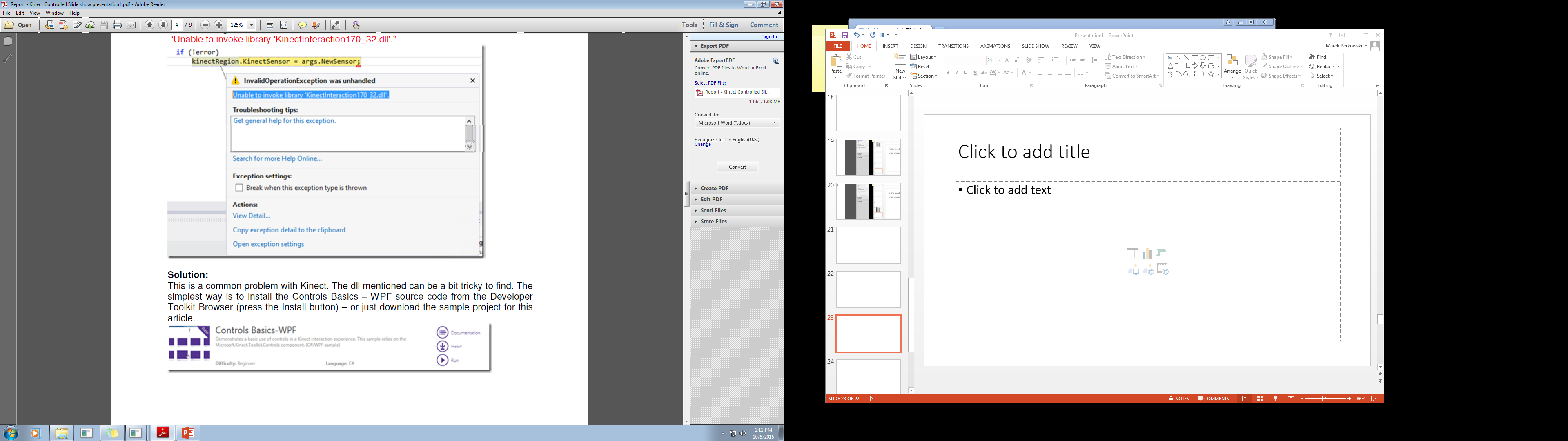 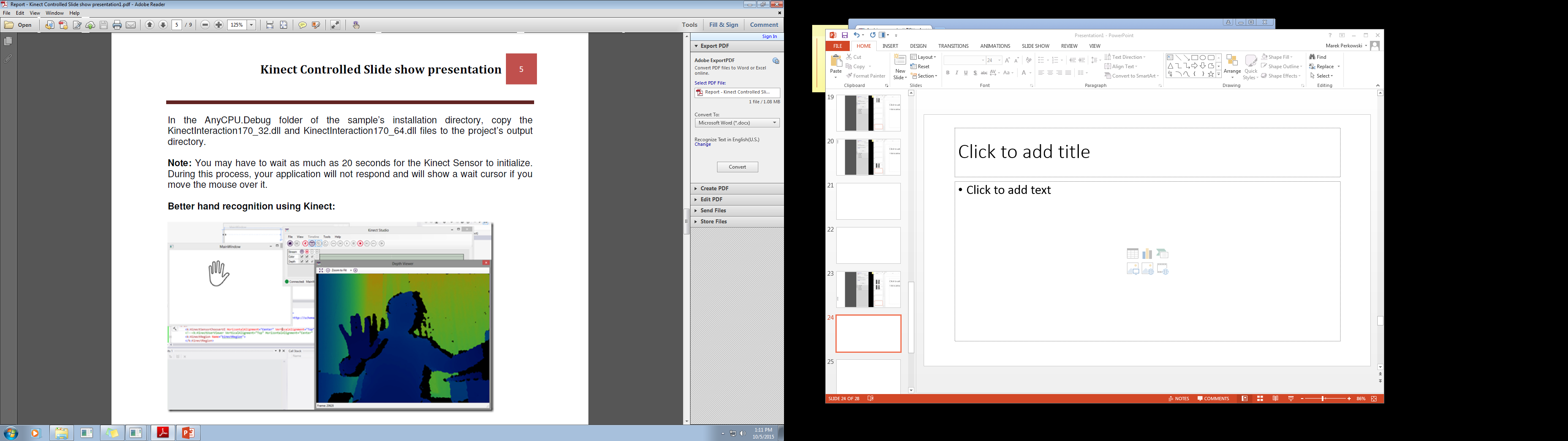 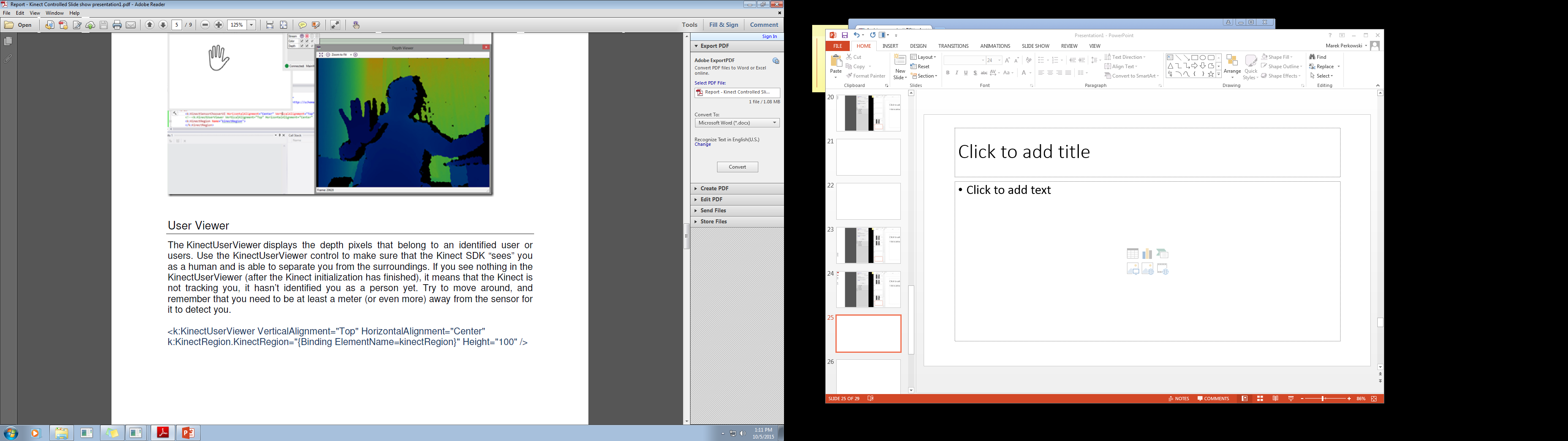 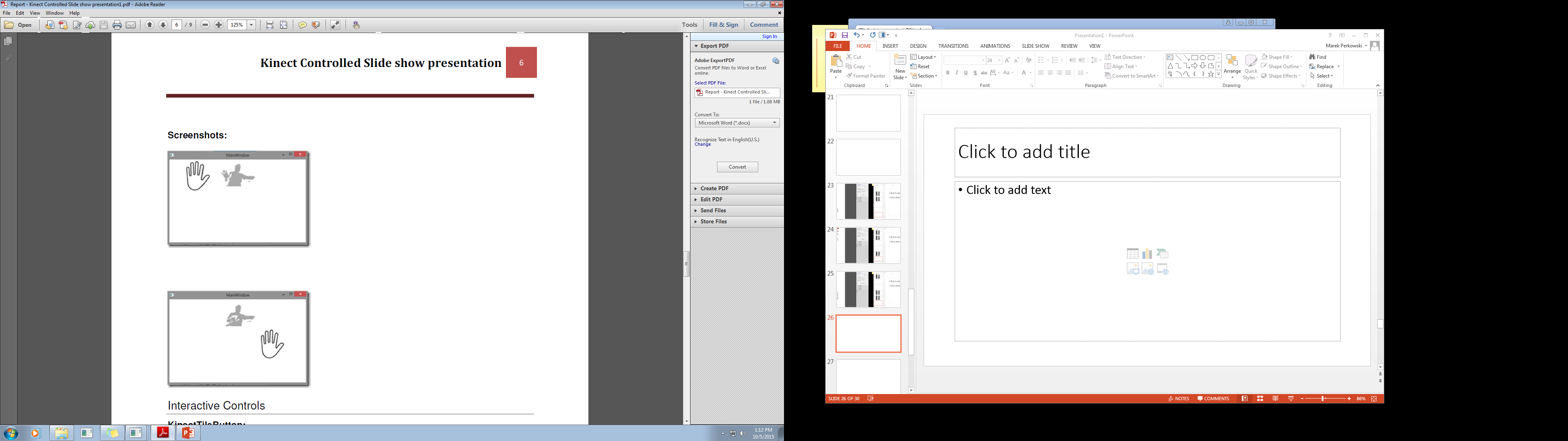 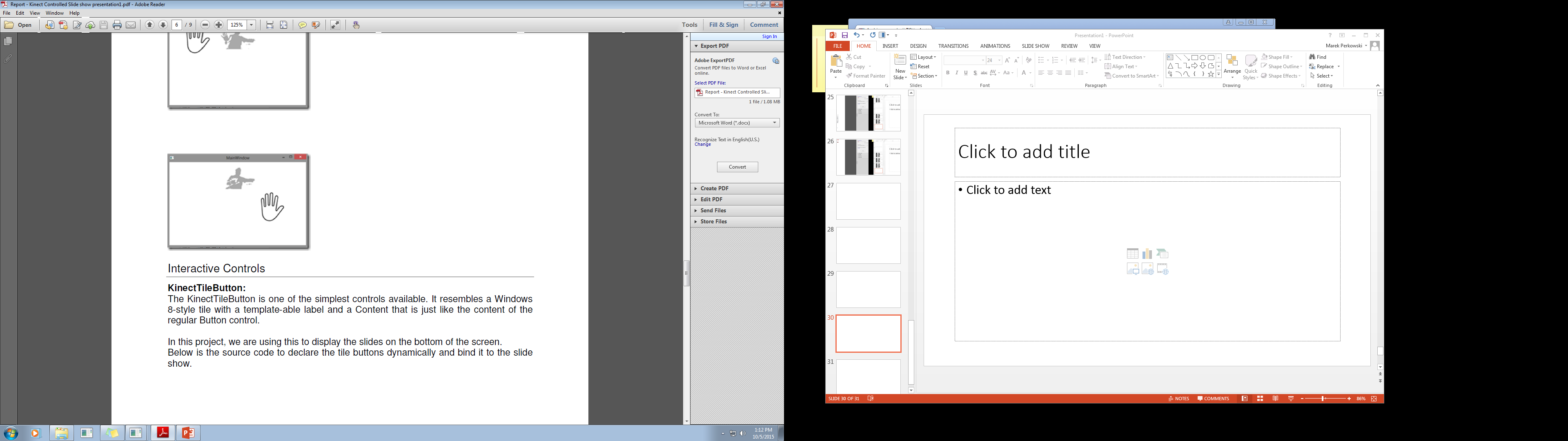 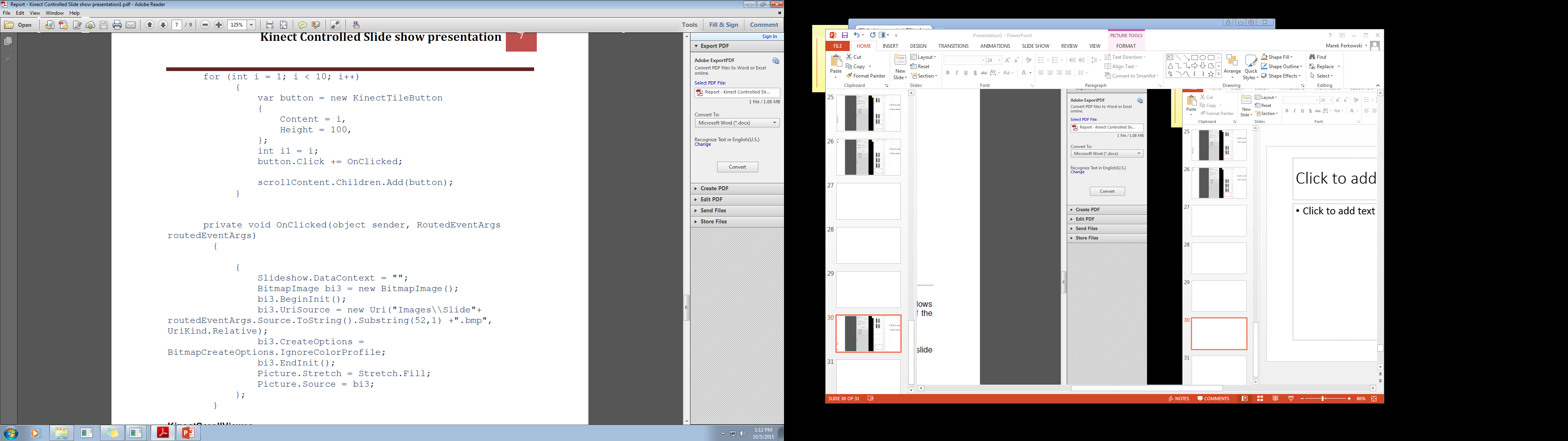 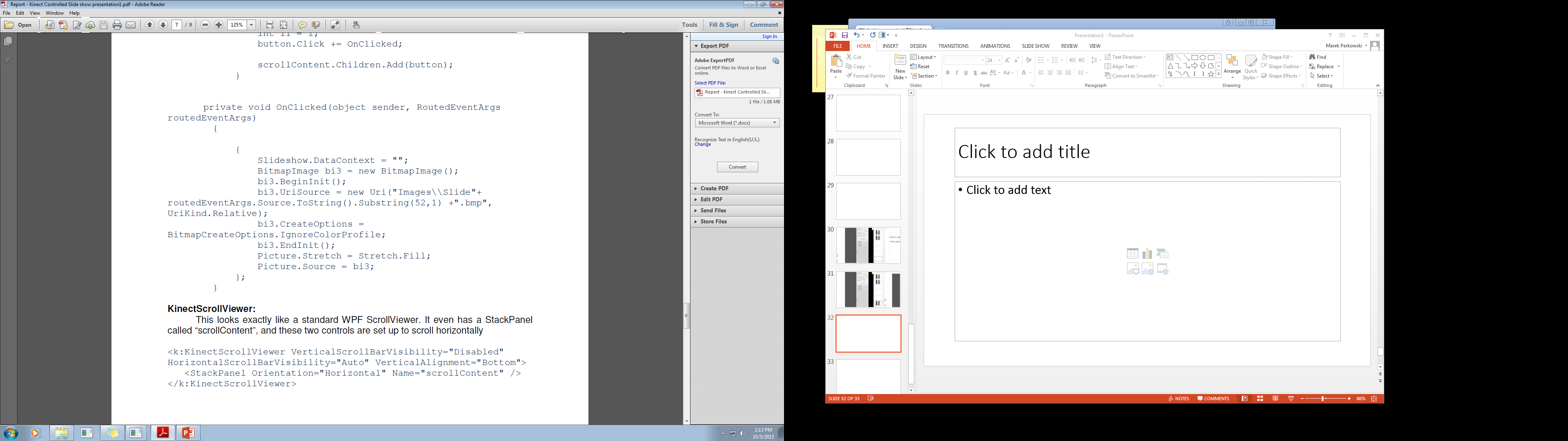 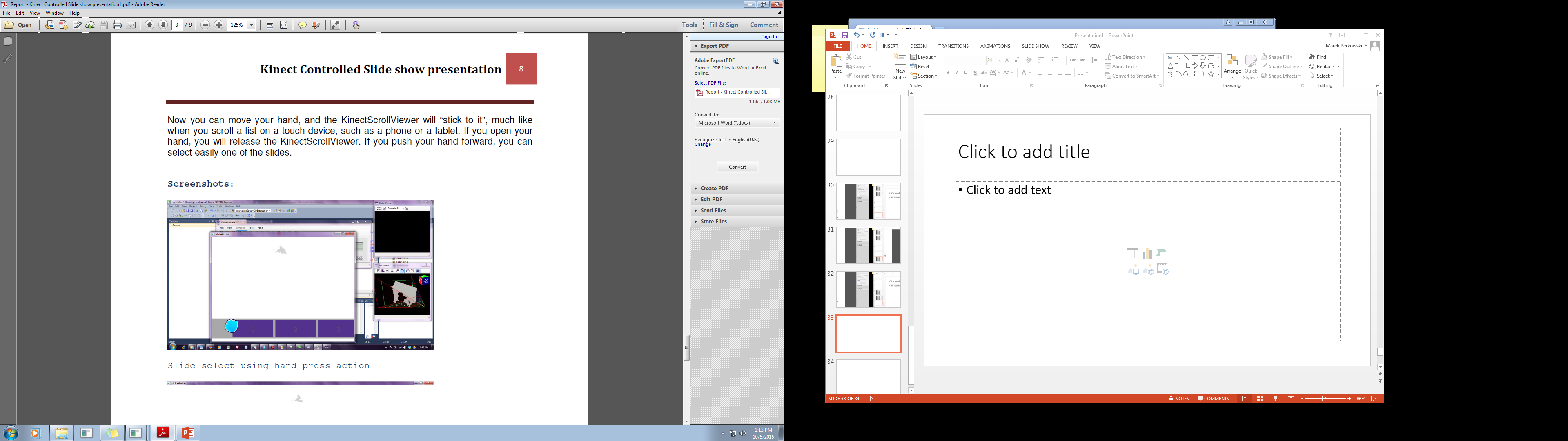 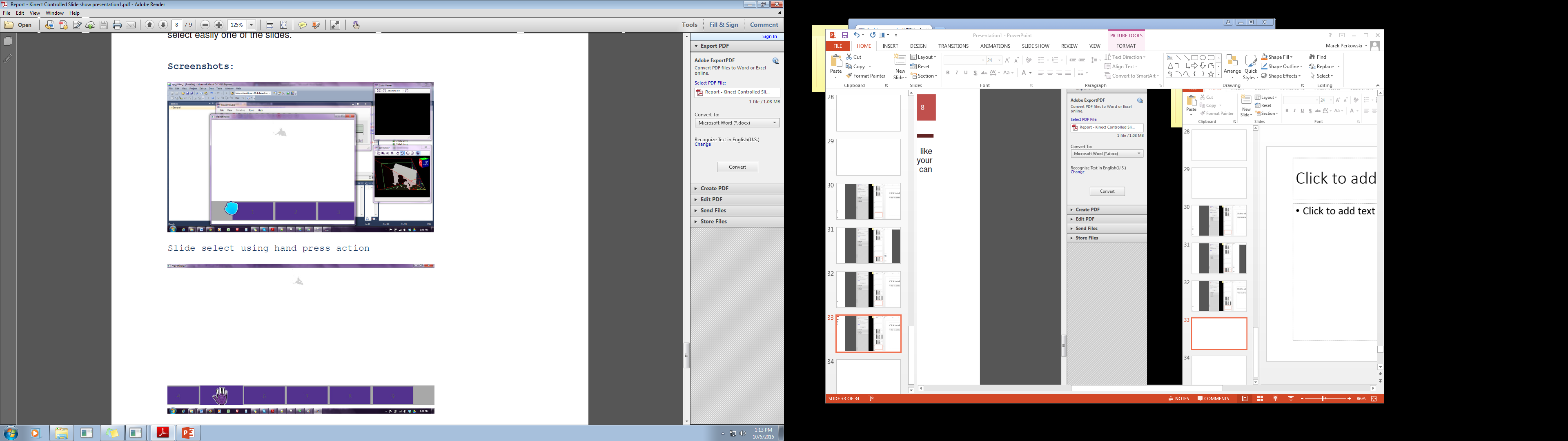 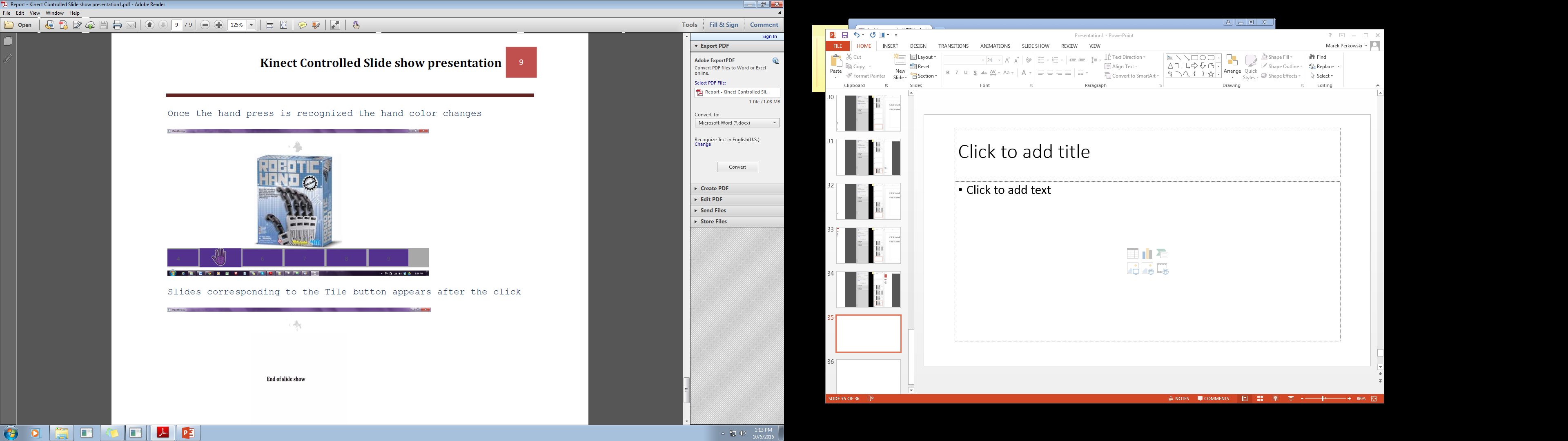 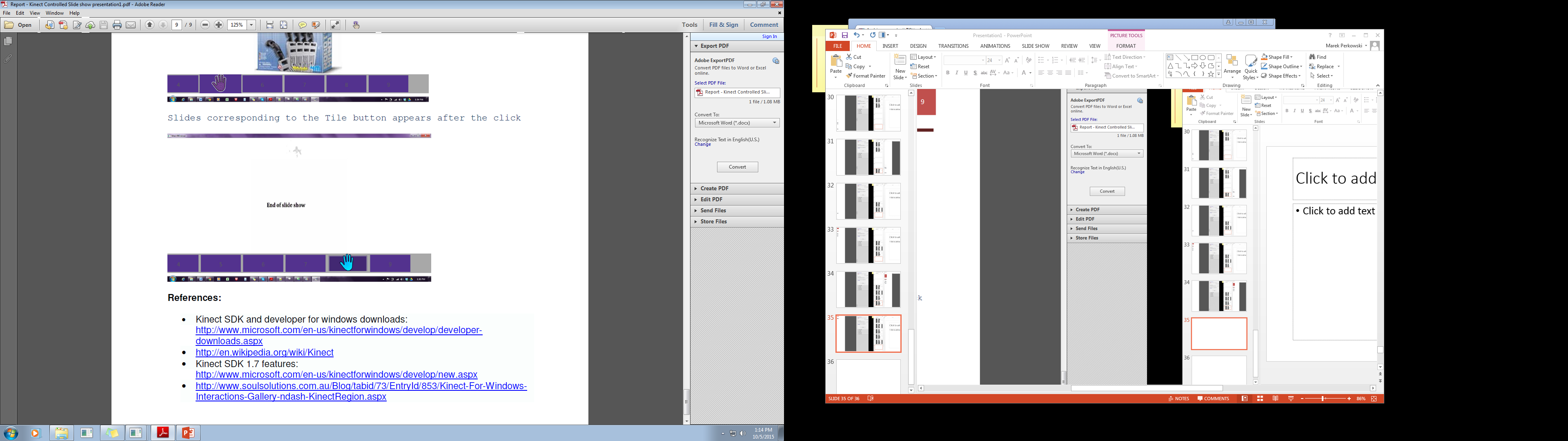